Технологическиетренды
Бондарович Юлия Михайловна

Заместитель директора филиала - Директор по работе с корпоративным и государственным сегментами
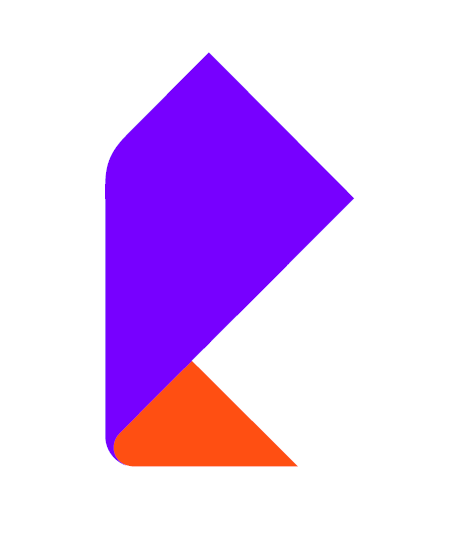 Спрос на информационные технологии в Цифровую Эру
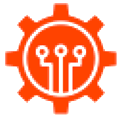 Активная фаза государства, направленная на планирование цифровой трансформации
Объем ИТ-рынка России (млрд руб.)
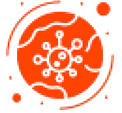 Пандемия и изменения работы в связи с новой COVID-19 инфекции
Изменения работы в связи со специальной военной операцией
Старт национальной программы «Цифровая экономика»
ЦЭ
СВО
Директива об отказе госкомпаний от иностранного софта
2018
2020
2022
2019
2021
2015
2016
2017
ЦИФРОВАЯ ЭРА
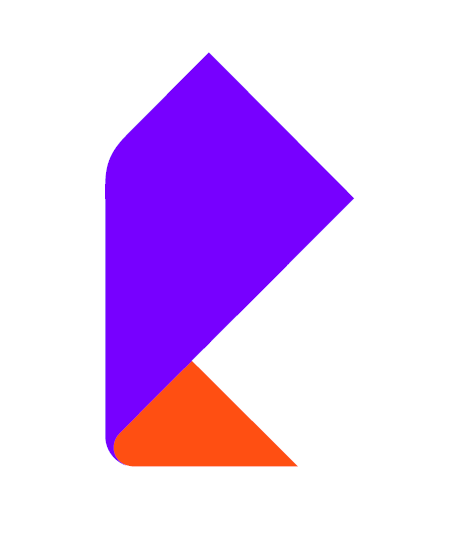 Тренды
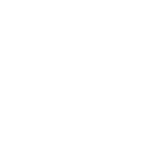 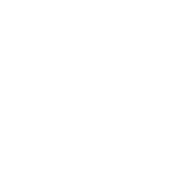 Информационная 
безопасность
Блокчейн
Цифровая
экономика
Квантовые 
технологии
Удаленный
доступ
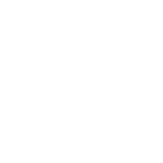 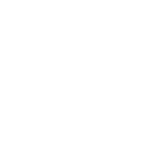 5G
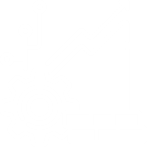 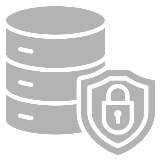 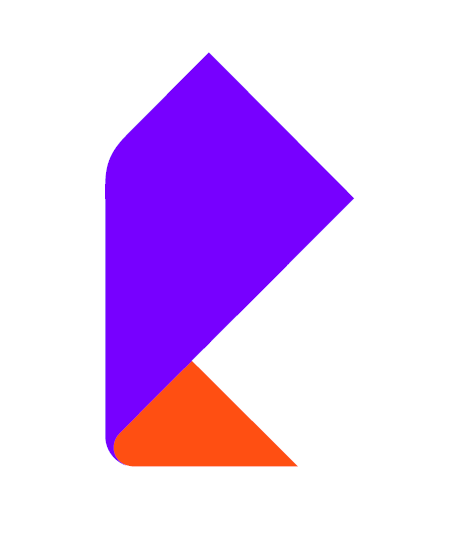 Общие мегатренды
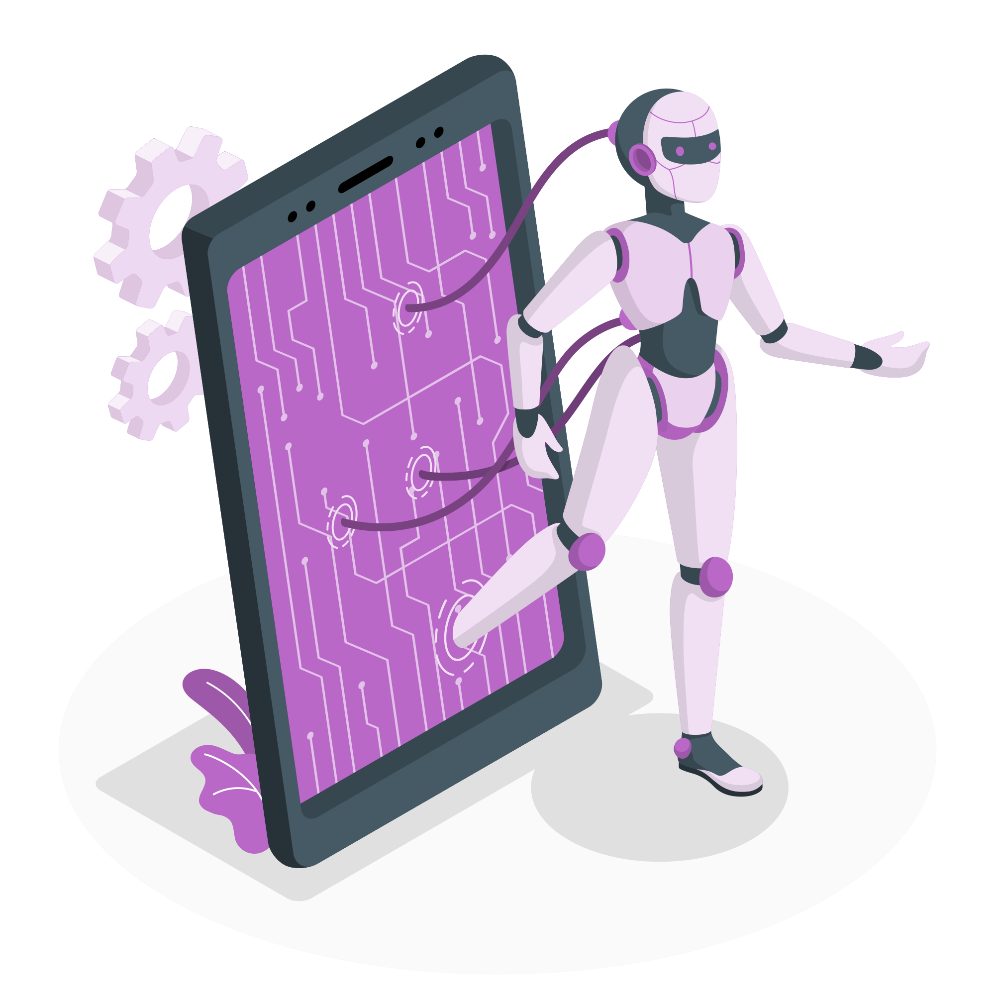 5G
Блокчейн
Квантовые 
технологии
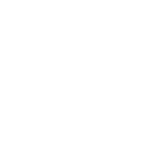 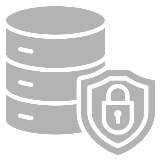 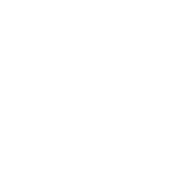 Повышение эффективности систем
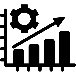 Интернет вещей
Квантовое шифрование
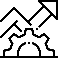 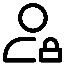 Конфиденциальность пользовательских данных
Промышленный интернет
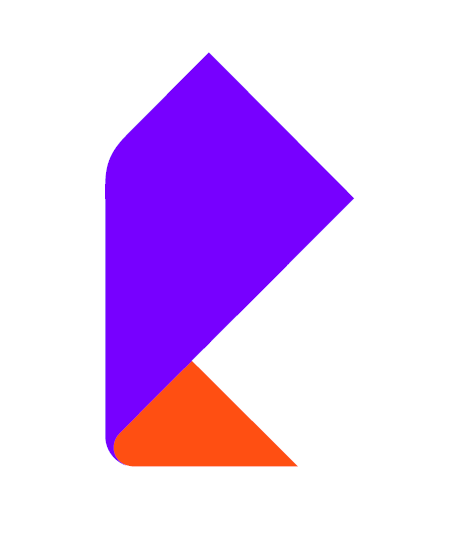 Ключевые тренды
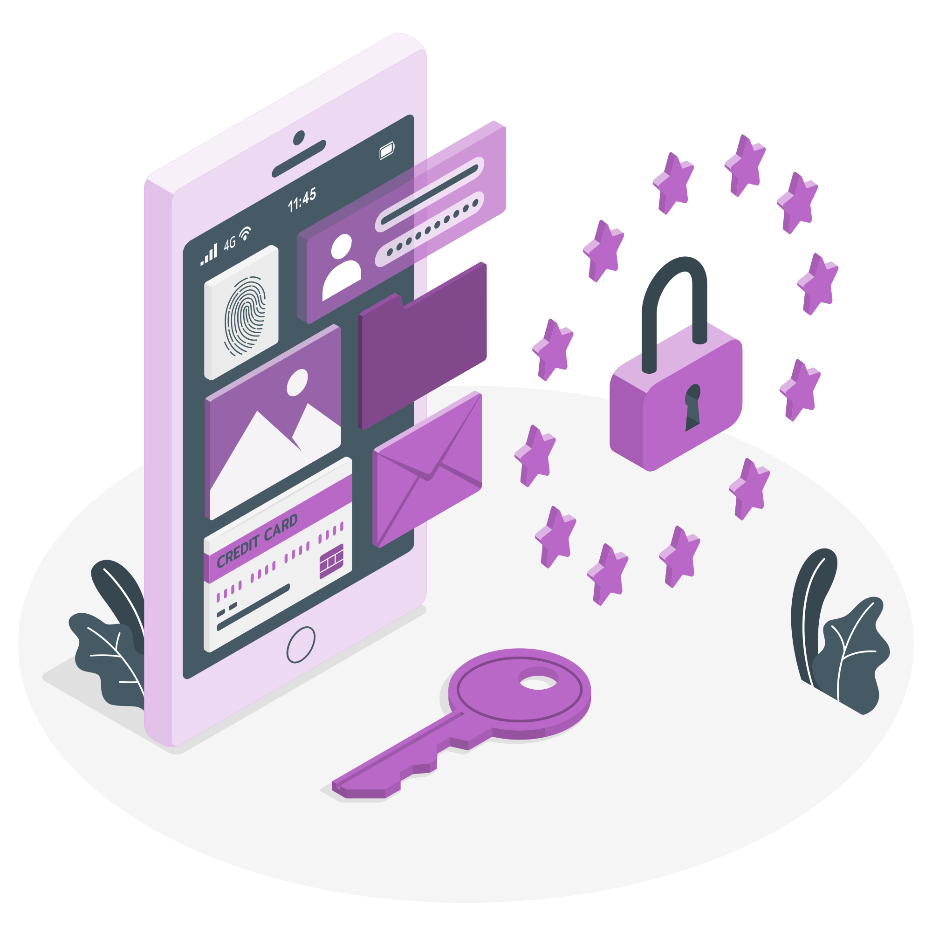 IT-кадры
Информационная 
безопасность
Цифровая
экономика
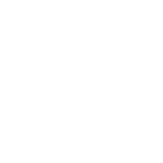 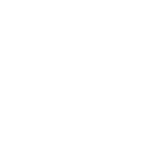 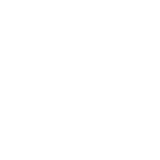 Создание платформ распределенных команд
Безопасность всех внутренних процессов
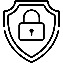 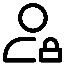 Государственное регулирование
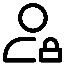 Социальная ответственность
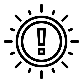 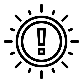 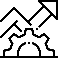 Повышение компетенций сотрудников
Крупнейший интегратор решений
Защита внешнего контура
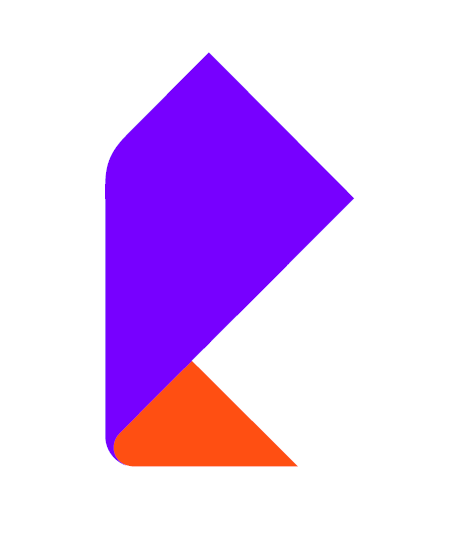 Краткий обзор решений от ГК Ростелеком в реестре Минцифры
10%
Средства обеспечения инфобезопасности


25%
ИС для решения специфических отраслевых задач


23%
Системы мониторинга и управления
Спецмониторинг и мониторинг инфобезопасности

34%
ПО операционной деятельности

8%
Системы сбора, хранения, обработки, анализа, моделирования и визуализации массивов данных 
Платформа управления данными
͠   140 продуктов
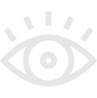 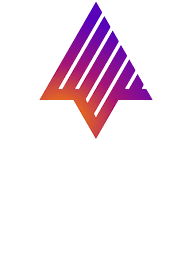 Операционная система «Аврора»
Спасибо за внимание!
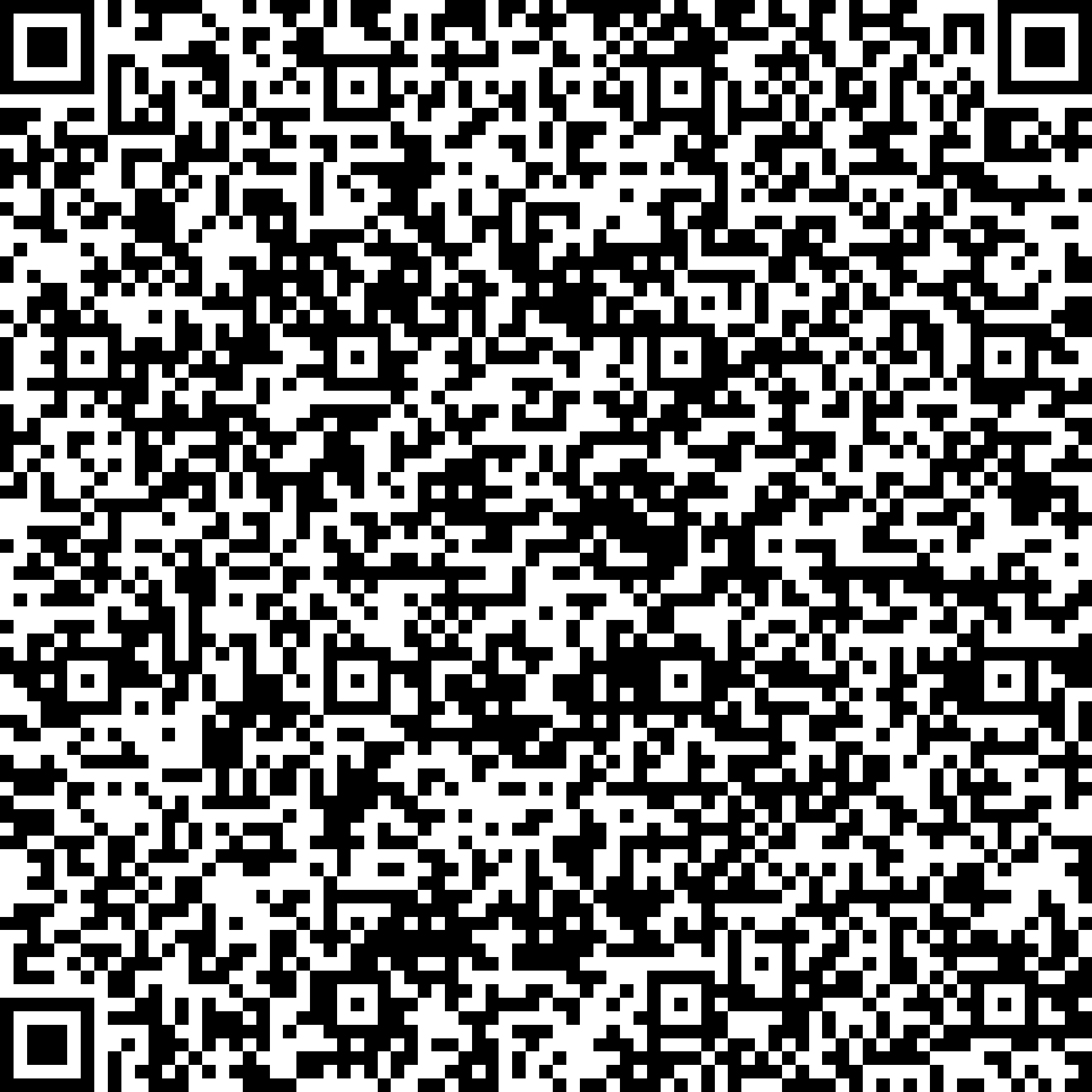 Бондарович Юлия Михайловна

Заместитель директора филиала – Директор по работе с корпоративным и государственным сегментами

+7(960)-027-3333, +7(8152)485-816Yuliya.Bondarovich@nw.rt.ru